English 5th grade
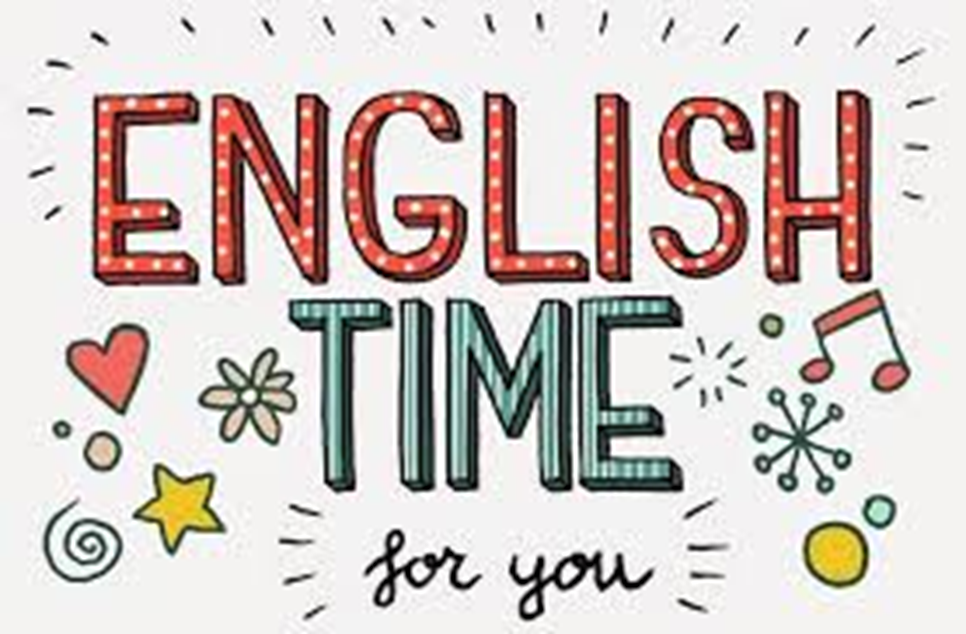 MISS MARIA FERNANDA FERNÁNDEZ JELDRES
OCTOBER 2ND, 2020
Objective: to identify the parts of the house and the house/DAILY  routines.
OBJETIVO: IDENTIFICAR LAS PARTES DE LA CASA Y LAS RUTINAS DIARIAS  Y/O DE LA CASA.

WHAT PARTS OF THE HOUSE DO YOU REMEMBER? 
WHAT HOUSE/ DAILY  ROUTINES DO YOU REMEMBER?
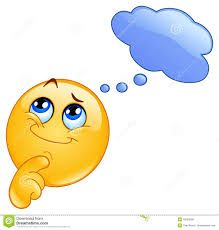 PARTS OF THE HOUSE VOCABULARY
HOUSE/DAILY ROUTINES VOCABULARY
GARAGE	       		HALL 			ATTIC
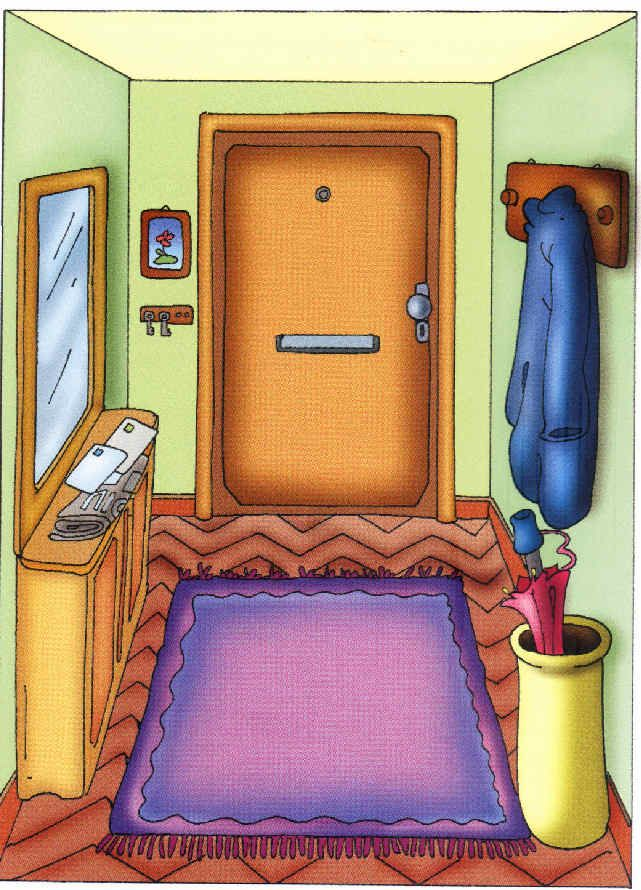 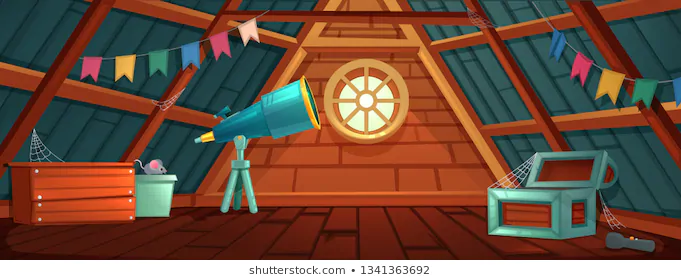 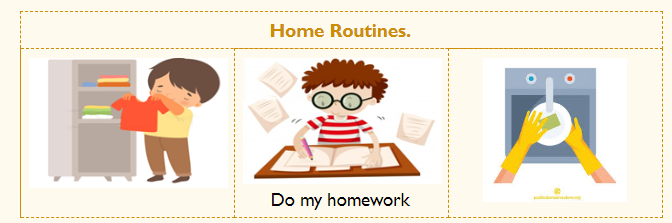 Do the dishes
Tidy my room
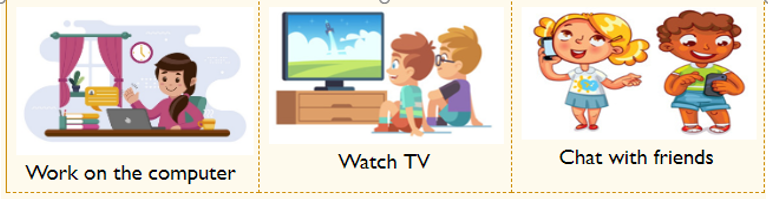 SOME EXAMPLES
I TIDY MY CLOTHES IN MY  BEDROOM
SOME EXAMPLES
I DO THE DISHES IN THE KITCHEN
SOME EXAMPLES
I WATCH TV IN THE LIVING ROOM.
SOME EXAMPLES
I CHAT WITH MY FRIENDS IN MY BEDROOM.
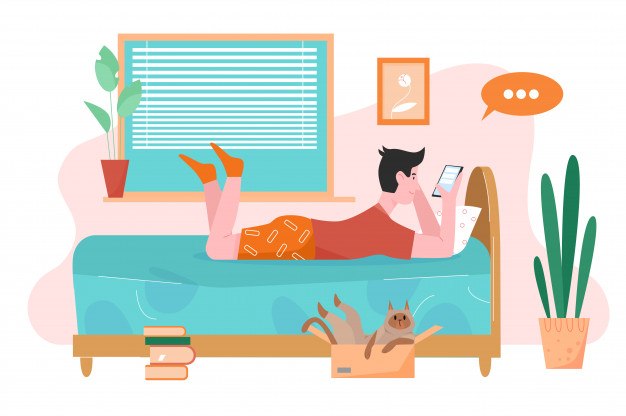 If you have any questions, ask me!
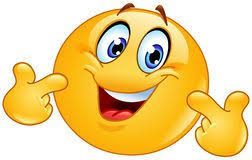